ТКАНЕВЫЕ ЭЛЕМЕНТЫ НЕРВНОЙ СИСТЕМЫ
Федеральное государственное бюджетное образовательное учреждение  высшего образования  Оренбургский государственный медицинский университет  Минздрава России
к.б.н., доцент кафедры гистологии, цитологии и эмбриологии Е.В. Блинова
Оренбург, 2020
Тканевые элементы нервной системы  — это система взаимосвязанных нервных клеток и нейроглии.
Гистогенез нервной ткани
Нервная ткань развивается из дорсальной эктодермы.
нервная пластинка
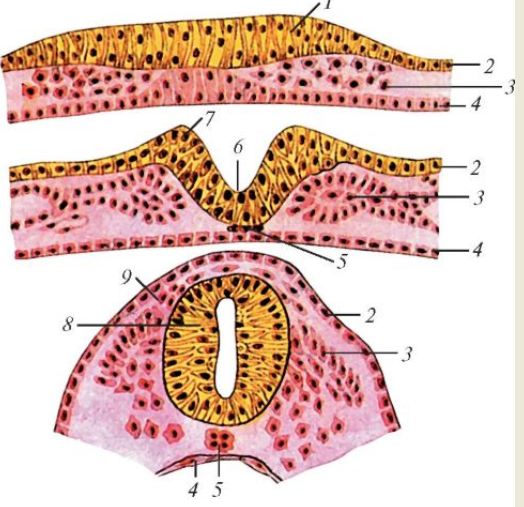 эктодерма
1). Нервная пластинка.
2). Нервный желобок.
3). Нервная трубка.
мезодерма
нервный желобок
кожная эктодерма
сомиты мезодермы
хорда
энтодерма
ганглиозная пластинка
кожная эктодерма
нервная трубка
энтодерма
хорда
Гистогенез нервной ткани
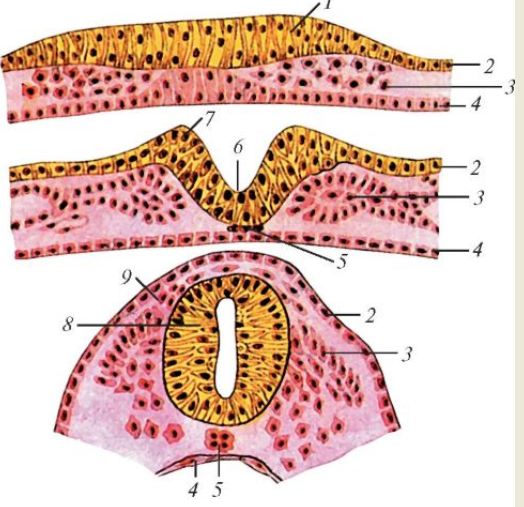 НЕРВНАЯ ТРУБКА
Сомит
Нефрогонотом
Сомит
Париетальный листок спланхнотома мезодермы
Висцеральный листок спланхнотома мезодермы
Хорда
Нервная трубка
Эктодерма
Сомиты
Пресомитная мезодерма
Нервная трубка представляет собой многорядный нейроэпителий.
Различают 3 зоны: вентрикулярная (эпендимная), 
мантийная (плащевая),
 краевая (маргинальная).
Вентрикулярный (матричный, эпендимный) слой содержит камбиальные элементы и митотически делящиеся клетки. Часть клеток  дает начало эпендимной глии.
Мантийный (плащевой) слой пополняется за счет миграции клеток из эпендимного слоя, которые дифференцируются в нейробласты (дают начало нейронам) или спонгиобласты (глиобласты), дающие начало астроцитарной глии и олигодендроглии.
В некоторых областях головного мозга клетки плащевого слоя мигрируют дальше, образуя кортикальные пластинки,— скопления клеток, из которых формируется кора большого мозга и мозжечка.
Маргинальная зона (краевая вуаль) формируется из врастающих в нее аксонов нейробластов и макроглии и дает начало белому веществу.
Строение нейронов
ядро
плазмолемма
цитоплазма
одно, крупное, округлое, светлое, с мелкодисперсным хроматином, одним, иногда 2-3 крупными ядрышками.
содержит органеллы общего  и специального значения
содержит ионно-избирательные каналы
Глия
Дендриты
Нейрофибрилярный аппарат
Ядро
Аксон
Ядра нейроглиальных клеток
Ядро нейрона
Ядро нейрона
Хроматофильная субстанция
Хроматофильная субстанция (вещество, или тельца Ниссля, тигроидное вещество, тигроид).
Дендриты
проводят импульсы к телу нейрона.
Аксон
Передают нервные импульсы на другие нейроны или клетки рабочих органов (мышц, желез).
Аксонный (аксоплазматический) транспорт
перемещение по аксону различных веществ и органелл. Разделяется на антероградньй (прямой - из тела нейрона по аксону) и ретроградный (обратный – от аксона в тело нейрона).
Морфологическая классификация нейронов (учитывает количество отростков)
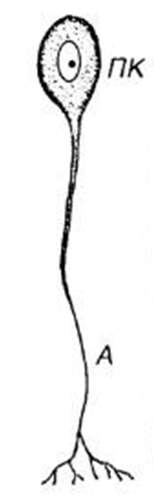 Тело нейрона
Аксон
Тело клетки
Дендрит
Аксон
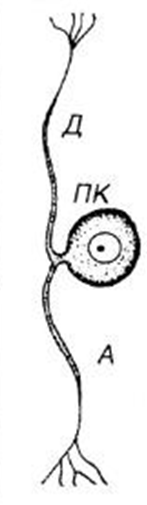 Дендрит
Аксон
Тело нейрона
Дендриты
Тело клетки
Аксон
Дендриты
Тело клетки
Аксон
Аксон
Пирамидный нейрон (гиппокамп)
Грушевидный нейрон (кора мозжечка)
Функциональная классификация нейронов (в соответствии с их местом в рефлекторной дуге)
Нейроглия (от греч. neuron - нерв и glia - клей)
Функции: 
опорная, 
трофическая, 
разграничительная, 
барьерная, 
секреторная,
защитная.
Классификация нейроглии
Эпендимная глия (от греч.  ependyma -  верхняя одежда, т.е. выстилка)
Выстилает желудочки головного мозга и центральный канал спинного мозга, образует выстилки мозговых оболочек (менинготелий).
Функции эпендимной глии
1). Опорная (за счет базальных отростков).
2) Участвует в образование барьеров:
 а). нейро-ликворного; 
б). гемато-ликворного.
3). Осуществляет  ультрафильтрацию компонентов СМЖ.
Состоит из  клеток кубической или цилиндрической формы, образующие пласт типа эпителия.
Центральный канал спинного мозга
Клетки эпендимы
Спинной мозг
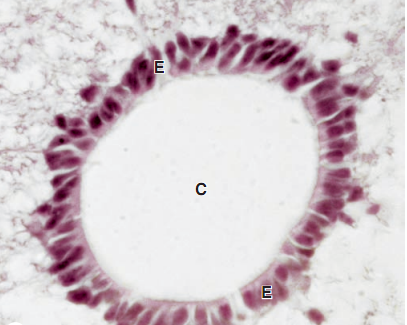 Эпендимоциты
Полость желудочка головного мозга
Эпендимоциты
Центральный канал спинного мозга
Эпендимоциты
Эпендимоциты
Различают хороидные эпендимоциты и танициты.
Хороидные эпендимоциты
Локализуются в участках образования СМЖ, т.е. в области сосудистых сплетений.

Покрывают выпячивания мягкой мозговой оболочки, вдающиеся в просвет желудочков головного мозга (крыша III и IV желудочков, участки стенки боковых желудочков).
Эпендимоциты
Полость желудочка
Нейроны
Капилляры сосудистого сплетения
Эпендимоциты
Полость желудочка
Капилляр
Капилляр
Мягкая мозговая оболочка
Субарахноидальное пространство
Паутинная оболочка
Эпендимоциты сосудистых сплетений входят в состав гемато-ликворного барьера (барьера между кровью и СМЖ), через который происходит ультрафильтрация крови с образованием СМЖ (около 500 мл/сут).
Компоненты гемато-ликворного барьера
цитоплазма фенестрированных эндотелиальных клеток;
 базальная мембрана эндотелия;
 рыхлая волокнистая соединительную ткань;
 базальная мембрана эпендимы; 
 слой эпендимных клеток.
Танициты
Локализуются в латеральных участках стенки III желудочка, инфундибулярного кармана, срединного возвышения. 
Поглощают вещества из СМЖ и транспортируют их по свое отростку в просвет сосудов, обеспечивая тем самым связь между СПЖ в просвете желудочков мозга и кровью.
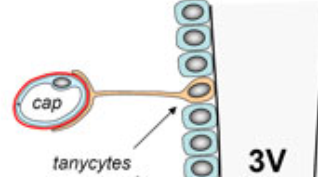 гемокапилляр
полость третьего желудочка
таницит
Астроглия (от греч. astra - звезда и glia - клей)
Астроциты
Волокнистые (фиброзные) астроциты
Протоплазматические  астроциты
Обнаруживаются в составе белого вещества головного и спинного мозга
Обнаруживаются в составе серого вещества головного и спинного мозга
Волокнистые (фиброзные) астроциты
Периваскулярная ножка астроцита
Тело клетки
Периваскулярная ножка астроцита
Протоплазматические  астроциты
Тело клетки
Отростки клетки
Функции астроцитов
1). Опорная.
Функции астроцитов
2). Участвует в образовании периваскулярных пограничных мембран уплощенными концевыми участками отростков, которые охватывают снаружи капилляры,  формируя  основу гемато-энцефалического  барьера  (ГЭБ).
Функции астроцитов
ГЭБ отделяет нейроны ЦНС от крови и тканей внутренней среды и включает:
-эндотелий капилляров, клетки которого связаны плотными соединениями; 
-базальную мембрану капилляров;
-периваскулярную мембрану,  образованную  уплощенными  отростками астроцитов.
Нейрон
Периваскулярная ножка астроцита
Астроцит
Гемокапилляр
3). Образование (совместно с другими элементами глии) поверхностной пограничной глиальной мембраны (краевой глии) мозга и пограничной глиальной мембраны под слоем эпендимы, участвующей в образовании нейро-ликворного  барьера.
4). Изолирующая - образование перинейрональных оболочек, окружающих тела нейронов и области синапсов.
5). Метаболическая и регуляторная.
5). Защитная (фагоцитарная, иммунная и репаративная).
Олигодендроглия (от греч. oligo - мало, dendron - дерево и glia - клей, т.е. глия с малым количеством отростков)
Входит в состав нервных волокон и нервных окончаний. 
Присутствуют как в сером, так и в белом веществе. 
В сером веществе локализуются вблизи перикарионов. 
В белом веществе их отростки образуют миелиновый слой в миелиновых нервных волокнах ЦНС. Один олигодендроглиоцит может участвовать в миелинизации нескольких аксонов.
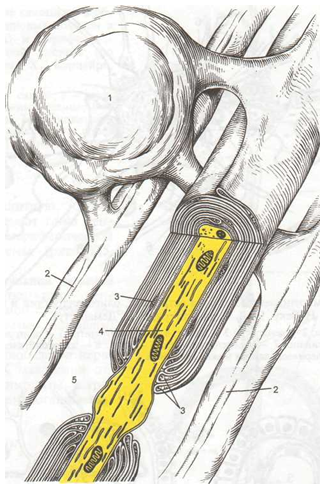 Олигодендроглиоцит
Цитоплазма ОДГ
Нервные волокна
Аксон
Нервные волокна
Цитоплазма ОДГ
Микроглия
Развиваются из моноцитов (или периваскулярных макрофагов мозга) и относятся к системе мононуклеарных фагоцитов.
Клетка микроглии
Нейрон
Глия периферической нервной системы (периферическая нейроглия)
Нейролеммоциты (шванновские клетки)
Глиоциты  ганглиев (мантийные глиоциты)
Формируют оболочки отростков нервных клеток в нервных волокнах периферической нервной системы
Окружают тела нейронов в нервных узлах и участвуют в обмене веществ нейронов.
Межузловые перехваты
Аксон
Ядро нейролеммоцита
Нейролеммоцит
Миелиновая оболочка
Задние корешки ганглиев
Мантийные глиоциты
Псевдоуниполярный нейрон спинномозгового узла
Аксон
Нервные волокна – это отростки нервных клеток, покрытые глиальными оболочками.
По строению оболочек различают миелиновые и безмиелиновые нервные волокна. 

В ЦНС оболочки отростков нейронов образуют отростки олигодендроглиоцитов, а в периферической — нейролеммоциты.
Безмиелиновые нервные волокна
У взрослого располагаются в составе вегетативной нервной системы и характеризуются низкой скоростью проведения нервных импульсов (0,5-2 м/с).
Образуются путем погружения осевого цилиндра (аксона) в цитоплазму леммоцитов, располагающихся в виде тяжей. Плазмолемма леммоцита прогибается, окружая аксон, и образует дупликатуру - мезаксон. В цитоплазме одного леммоцита могут находиться до 10-20 осевых цилиндров. Такое волокно напоминает электрический кабель и поэтому называется волокном кабельного типа. Поверхность волокна покрыта базальной мембраной. В ЦНС, в особенности, в ходе ее развития, описаны безмиелиновые волокна, состоящие из "голого" аксона, лишенного оболочки из леммоцитов.
Миелиновые нервные волокна
Встречаются в ЦНС и ПНС. Характеризуются высокой скоростью проведения нервных импульсов (5-120 м/с). Толще безмиелиновых  и содержат осевые цилиндры большего диаметра. Осевой цилиндр окружен миелиновой оболочкой, вокруг которой располагается тонкий слой, включающий цитоплазму и ядро леммоцита – нейролемма. Снаружи волокно покрыто базальной мембраной. 
Миелиновая оболочка содержит  высокие концентрации липидов и интенсивно окрашивается осмиевой кислотой, имея под световым микроскопом вид однородного слоя,  под электронным микроскопом обнаруживается, что она возникает в результате слияния многочисленных (до 300) мембранных витков (пластин).
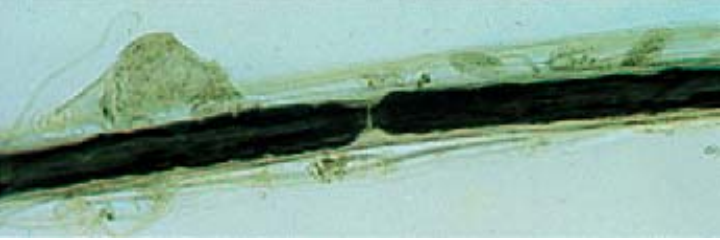 Развитие миелинового волокна в ПНС
Аксон погружается в желобок на поверхности нейролеммоцита. Края желобка смыкаются.  Образуется двойная складка плазмолеммы нейролеммоцита — мезаксон.
Аксон
Нейролеммоцит
Ядро
Направление вращения
Нейролеммоцит начинает вращаться вокруг участка аксона.
Мезаксон удлиняется, концентрически наслаивается на осевой цилиндр и образует вокруг него плотную слоистую зону — миелиновую оболочку.
Цитоплазма нейролеммоцита
Миелиновая оболочка
Ядро и цитоплазма нейролеммоцита сдвигаются на периферию, формирующейся миелиновой оболочки
Миелиновая оболочка
Ядро
нейролеммоцита
СПАСИБО ЗА ВНИМАНИЕ!